Fish internal systems
As in other vertebrates, the internal organs of fish are classified into different systems according to the function they perform. The main systems include: respiratory, digestive, circulatory, nervous and reproductive systems. Some of these devices are similar to their counterparts in other vertebrates, but others differ from them in several ways.
How does a fish's gill work?
for the respiratory system. Unlike terrestrial animals, fish get their oxygen from water, and water contains a certain amount of dissolved oxygen. In order for the fish to obtain oxygen, it swallows water through the mouth and pushes it over the gills. Most fish have four pairs of gills inside a gill chamber located on each side of the head. Each gill consists of two rows of fleshy filaments attached to a gill arch, and water passes into the gill chambers through the gill openings. A piece of bone called the operculum protects the gills of bony fish, and there are no gill covers in sharks or rays. Its gill openings are clear openings outside the body.
In bony fish, the respiratory process begins with the closing of the gill covers and the mouth opening; At the same time, the wall of the mouth expands outward, bringing water into the mouth. Then the mouth wall moves inward, the mouth closes, and the gill covers open. In this process, water rushes from the mouth into the gill chambers, where the water passes over the gill filaments, and during this, the gills absorb oxygen dissolved in the water and release carbon dioxide that is formed through metabolic processes, and is excreted during respiration, and then the water passes after that through the openings gill, and this process is repeated.
صنّف أعضاء السمكة الداخلية ـ كما في الفقاريات الأخرى ـ إلى أجهزة متباينة طبقًا للوظيفة التي تقوم بها. وتشمل الأجهزة الرئيسية: الأجهزة التنفسية والهضمية والدورية والعصبية والتناسلية. وتشبه بعض هذه الأجهزة نظيراتها في الفقاريات الأخرى، ولكن بعضها الآخر يختلف عنها من نواح عدّة.
كيف تعمل خياشيم الأسماك؟
لجهاز التنفسي. تحصل الأسماك بخلاف الحيوانات الأرضية على الأكسجين اللازم لها من الماء، ويحتوي الماء على كميّة معينة من الأكسجين الذائب. ولكي تحصل الأسماك على الأكسجين، فإنها تبلع الماء عن طريق الفم وتدفعه فوق الخياشيم. ولمعظم الأسماك أربعة أزواج من الخياشيم توجد بداخل حجرة خيشومية تقع على كل جانب من جانبي الرأس. يتركّب كلّ خيشوم من صفّين من خيوط لحمية تتّصل بقوس خيشومي، ويمر الماء داخل الحجرات الخيشومية خلال الفتحات الخيشومية. وتحمي قطعة عظمية ـ يطلق عليها الغطاء الخيشومي ـ خياشيم الأسماك العظمية، ولا توجد أغطية خيشومية لأسماك القرش أو الشفنين. وتكون فتحاتها الخيشومية فتحات واضحة خارج الجسم.تبدأ العملية التنفسية في الأسماك العظمية بإغلاق الأغطية الخيشومية وفتحة الفم؛ وفي الوقت نفسه، يتمدد جدار الفم إلى الخارج، وبذلك يدخل الماء إلى الفم. وبعد ذلك يتحرّك جدار الفم إلى الداخل ويُغلق الفم وتُفتح الأغطية الخيشومية. وبهذه العملية يندفع الماء من الفم إلى الحجرات الخيشومية حيث يمر الماء على الخيوط الخيشومية، وفي أثناء ذلك، تمتص الخياشيم الأكسجين الذائب في الماء ويخرج ثاني أكسيد الكربون الذي يتكون من خلال عمليات الأيض، ويتم إخراجه في أثناء التنفس، ثم يمّر الماء بعد ذلك عبر الفتحات الخيشومية، وتتكرّر هذه العملية.
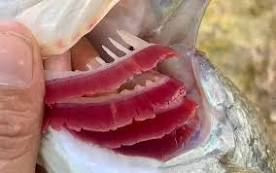 The internal organs of the fish
Digestive system. (Gut). This device converts food into substances that nourish the cells of the body, and through it, undigested substances are removed. In fish, this system begins with the mouth and ends with the anus, an opening in front of the anal fin. Most fish have a mouth with jaws, tongue and teeth. The fish cannot move its tongue. The teeth of most fish are fixed in the jaws, and the fish use their teeth to catch prey or to bite and tear pieces of the flesh of their victims. Some fish also have teeth on the roof of the mouth or on the tongue. Most fish also have teeth in the pharynx, which is a short tube behind the mouth. Fish use these teeth to crush or grind their food.
Food in all fish passes through the pharynx on its way to the esophagus, which is another tubular organ, and the fish's esophagus can easily expand, thus allowing the fish to swallow its food completely. Food passes from the esophagus to the stomach where it is partially digested. The esophagus or stomach of some fish may swell to be a gizzard. The gizzard breaks the food into small pieces before it passes into the intestines, and the digestion process takes place in the intestines, and the digested food is absorbed through the intestines and then into the bloodstream. Waste and undigested food pass through the anus.
الجهاز الهضمي. (القناة الهضمية). يقوم هذا الجهاز بتحويل الطعام إلى مواد تغذي خلايا الجسم كما يتم بوساطته التخلص من المواد غير المهضومة. ويبدأ هذا الجهاز في الأسماك بالفم وينتهي بفتحة الشرج، وهي فتحة تقع أمام الزعنفة الشرجية. ولأغلب الأسماك فم مزود بفكوك ولسان وأسنان. ولا يمكن للسمكة تحريك لسانها. وأسنان معظم الأسماك مثبتة في الفكوك، وتستخدم الأسماك أسنانها للإمساك بالفريسة أو لقضم وتمزيق قطع من لحم ضحاياها. ويوجد لبعض الأسماك أيضًا أسنان على سقف الفم أو على اللسان. كما يوجد في أغلب الأسماك أسنان في البلعوم وهو أنبوب قصير خلف الفم، وتستخدم الأسماك هذه الأسنان لسحق غذائها أو طحنه.يمر الطعام في جميع الأسماك خلال البلعوم في طريقه إلى المريء، وهو عضو آخر أنبوبي الشكل، ويمكن لمريء السمكة التمدد بسهولة، وبذلك يسمح للسمكة ببلع غذائها كاملاً. يمر الغذاء من المريء إلى المعدة حيث يتم الهضم جزئيًا. وقد يتضخم مريء أو معدة بعض الأسماك لتكون قانصة. وتقوم القانصة بتفتيت الغذاء إلى قطع صغيرة قبل مروره إلى الأمعاء، وتتم عملية الهضم في الأمعاء ويُمتص الغذاء المهضوم من خلال الأمعاء ومنها إلى تيار الدم. وتمر النفايات والغذاء غير المهضوم من الشرج.
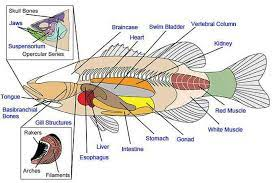 Circulatory system
الجهاز الدوري. يوزع الجهاز الدوري الدم على جميع أجزاء الجسم. ويتكون من القلب والأوعية الدموية. ويتركب قلب السمكة من حجرتين رئيسيتين: الأذَيْن والبُطَيْن، ويمر الدم خلال الأوردة ومنها إلى الأذين، ثم يمر بعد ذلك إلى البطين. وتعمل عضلات البطين على دفع الدم إلى الخياشيم خلال الشرايين الخيشومية، حيث يحصل الدم على الأكسجين ويتخلص من ثاني أكسيد الكربون. وبعد ذلك تحمل الشرايين الدم إلى جميع أجزاء الجسم بينما يحمل الدم الغذاء المهضوم من الأمعاء، والأكسجين من الخياشيم إلى جميع خلايا الجسم،كما ينقل النفايات أيضًا من الخلايا وتقوم كلية السمكة باستخلاص النفايات من الدم الذي يعود إلى القلب عن طريق الأوردة.
Circulatory system. The circulatory system distributes blood to all parts of the body. It consists of the heart and blood vessels. The heart of the fish consists of two main chambers: the atrium and the ventricle, and the blood passes through the veins and from them to the atrium, and then passes after that to the ventricle. The muscles of the ventricle push blood to the gills through the gill arteries, where the blood gets oxygen and gets rid of carbon dioxide. After that, the arteries carry blood to all parts of the body, while the blood carries digested food from the intestines, and oxygen from the gills to all the cells of the body. It also transports waste from the cells, and the fish kidney extracts waste from the blood that returns to the heart through the veins.
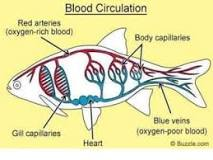 Nervous system
الجهاز العصبي. للسمكة جهاز عصبي مثل الأجهزة العصبية للفقاريات الأخرى يتركب من الدماغ والحبل الشوكي والأعصاب، ومع ذلك، فالجهاز العصبي للأسماك ليس معقدًا كما في الثدييات وغيرها من الفقاريات الأعلى. يمتد الحبل الشوكي ـ الذي يتكون من نسيج عصبي لين ـ من الدماغ ويمر داخل العمود الفقري. والدماغ انتفاخ للجزء الأمامي من الحبل الشوكي محاط بالجمجمة. وتمتد الأعصاب من الدماغ والحبل الشوكي لكل جزء من أجزاء الجسم. وتحمل بعض الأعصاب التي يطلق عليها الأعصاب الحسية الرسائل من الأعضاء الحسية إلى الحبل الشوكي والدماغ. وتحمل أعصاب أخرى تسمّى الأعصاب الحركية الرسائل من الدماغ والحبل الشوكي إلى العضلات. ويمكن للسمكة أن تتحكّم إراديًا في عضلاتها الهيكلية ولكن ليس لها تحكّم إرادي في العضلات الملساء والعضلات القلبية وتعمل هذه العضلات لا إراديًا.
Nervous system. The fish has a nervous system like the nervous systems of other vertebrates composed of the brain, spinal cord, and nerves. However, the nervous system of fish is not as complex as that of mammals and other higher vertebrates. The spinal cord, which is made of soft nerve tissue, extends from the brain and passes into the spine. The brain is a swelling of the anterior part of the spinal cord surrounded by the skull. Nerves extend from the brain and spinal cord to every part of the body. Some nerves, called sensory nerves, carry messages from the sensory organs to the spinal cord and brain. Other nerves, called motor nerves, carry messages from the brain and spinal cord to the muscles. The fish can voluntarily control its skeletal muscles, but it does not have voluntary control over smooth muscles and cardiac muscles, and these muscles work involuntarily.
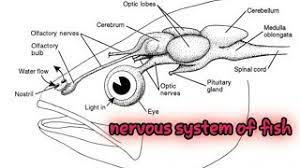 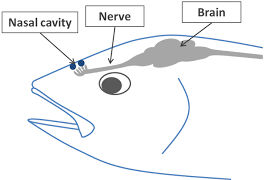 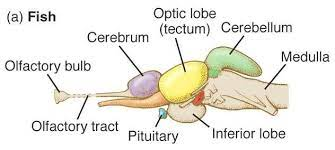 Reproductive system
Reproductive system. The reproductive system in fish, as in all vertebrates, consists of testes in males and ovaries in females. The testes produce male sex cells or sperm (male gametes, sperm). Semen is found in a liquid called seminal fluid. The ovaries produce female sex cells or eggs. Fish eggs are called roe or fish eggs. Most fish release their eggs through a hole close to the anus. The males of some types of fish have special structures to transfer semen directly to the female. Male sharks, for example, have such a structure called a pedipalp on each pelvic fin. The two muskets are used to insert the semen into the female body.
الجهاز التناسلي. يتكوّن الجهاز التناسلي في السمكة ـ كما هو الحال في جميع الفقاريات ـ من الخصي في الذكور والمبايض في الإناث. وتُنتج الخصي الخلايا الجنسية الذكرية أو النطف (الأمشاج الذكرية، الحيوانات المنوية). ويوجد المني في سائل يطلق عليه السائل المنوي. وتنتج المبايض الخلايا الجنسية الأنثوية أو البيض ويطلق على بيض الأسماك بطارخ أو بيض السمك وتطلق معظم الأسماك بيضها من خلال فتحة قريبة من فتحة الشرج. ولذكور بعض أنواع الأسماك تراكيب خاصّة لنقل المني مباشرة إلى الأنثى. ويوجد لذكور أسماك القرش مثلاً مثل هذا التركيب المسمى المساكة التي توجد على كل زعنفة حوضية. وتُستخدم المساكتان لإدخال المني إلى جسم الأنثى.
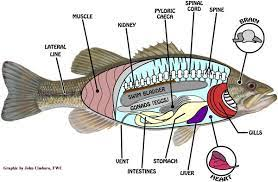 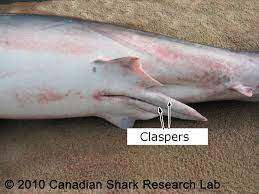 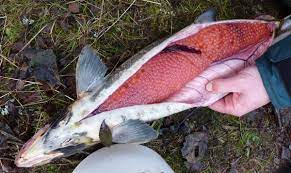 Private members الاعضاء الخاصة
لمعظم الأسماك العظمية كيس يسمى مثانة العوم يقع تحت العمود الفقري. ويطلق أيضًا على هذا العضو الشبيه بالكيس المثانة الهوائية. وتساعد مثانة العوم الموجودة في معظم الأسماك الطفوية السمكة في البقاء عند عمق معيّن في الماء. وتعمل مثانة العوم في الأسماك الرئوية وقليل من الأسماك الأخرى كرئة للتنفس الهوائي، ومع ذلك تستخدم أسماك أخرى بما فيها السلّور مثانة العوم الخاصة بها لإخراج أصوات إلى جانب أنها تساعدها في الطفو. وتتصل بعض أنواع الأسماك ببعضها باستخدام مثل هذه الأصوات.وقد تغوص السمكة نحو القاع إذا لم تكُن لديها وسيلة تحفظها طافية، وتكتسب غالبية الأسماك قابليتها للطفو بنفخ مثانة العوم بالغازات التي يزودها الدم بها. ولكن يزيد ضغط الماء مع العمق، وكلّما سبحت السمكة نحو مياه أعمق فإن الضغط يؤدّي إلى جعل مثانة العوم أصغر حجمًا وبذلك يقلّل من قابلية السمكة للطفو. لذلك يجب أن تزيد كمية الغاز في المثانة لكي تبقى منتفخة بدرجة تحافظ على قابليتها للطفو. ويقوم الجهاز العصبي للسمكة بالتنظيم الآلي لكمية الغاز بالمثانة حتى يمكن حفظها منتفخة بطريقة مناسبة. وليس لأسماك القرش والشفنين مثانة للعوم. ولكي تبقى هذه الأسماك طافية، يتحتّم عليها السباحة باستمرار. وعندما تستريح تتوقف عن السباحة وتغوص نحو القاع. يفتقر الكثير من الأسماك العظمية التي تعيش على القاع إلى مثانة العوم.للكثير من الأسماك أعضاء تُولد الضوء أو الكهرباء. ولكن هذه الأعضاء مجرد تكيفات لتراكيب موجودة في جميع أو في معظم الأسماك. فمثلاً، للكثير من أسماك أعماق البحار أعضاء تولد الضوء، نشأت من أجزاء من الجلد أو القناة الهضمية. وتستخدم بعض الأنواع تلك الأعضاء لجذب الفريسة إليها، أو من المحتمل أن تكون وسيلة للاتصال بالآخرين من النوع نفسه. ولبعض الأسماك الأخرى أعضاء مولّدة للكهرباء نشأت من عضلات في عينيها، أو عن الخياشيم أو الجذع. وتستخدم بعض الأنواع هذه الأعضاء لتصعق أو تقتل أعداءها أو فرائسها.
Most bony fish have a sac called a swim bladder located under the spine. This sac-like organ is also called the air bladder. The swim bladder found in most buoyant fish helps the fish to stay at a certain depth in the water. In lungfish and a few other fish, the swim bladder functions as a lung for aerobic respiration, however other fish, including catfish, use their swim bladder to produce sounds in addition to helping them float. Some types of fish communicate with each other using such sounds.
The fish may sink to the bottom if it does not have a means to keep it afloat, and most fish gain buoyancy by inflating the float bladder with the gases supplied by the blood. But the water pressure increases with depth, and as the fish swims towards deeper waters, the pressure leads to making the float bladder smaller, thus reducing the fish's buoyancy. Therefore, the amount of gas in the bladder must increase in order for it to remain inflated enough to maintain its buoyancy. The fish's nervous system automatically regulates the amount of gas in the bladder so that it can be kept adequately distended. Sharks and rays do not have a swim bladder. In order to stay afloat, these fish must swim continuously. When it rests, it stops swimming and sinks to the bottom. Many bottom-dwelling bony fish lack a swim bladder.
Many fish have organs that generate light or electricity. However, these organs are merely adaptations of structures found in all or most fish. For example, many deep-sea fish have photogenic organs that originate from parts of the skin or the alimentary canal. Some species use these organs to attract prey, or possibly as a means of communication with others of the same species. Other fish have electrical-generating organs that originate from muscles in their eyes, gills, or trunk. Some species use these organs to stun or kill their enemies or prey.
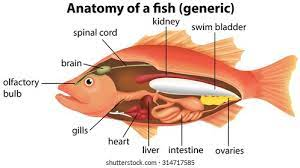